BIT engine
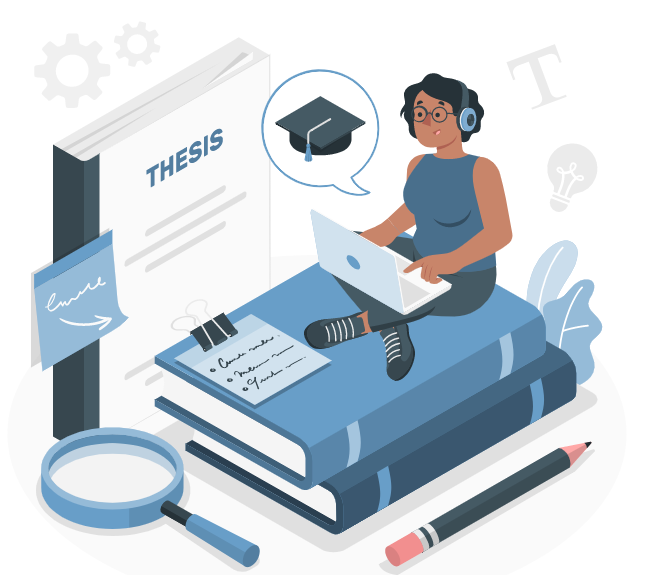 - инновационная платформа для обучения детей программированию
1
ПРОБЛЕМАТИКА
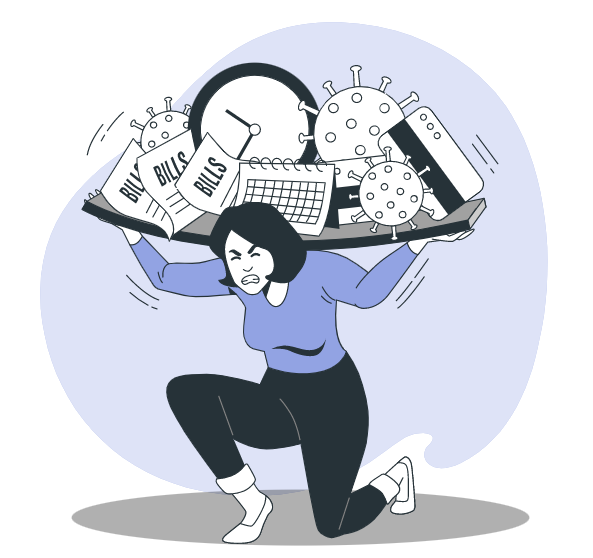 Сложность обучения программированию
Неэффективная мотивация
Ограниченный доступ к обучению
Отсутствие интерактивности и персонализации
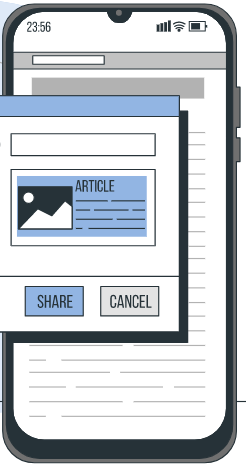 2
ИНСТРУМЕНТЫРЕШЕНИЯ
BIT Engine
- инновационная платформа для обучения детей программированию
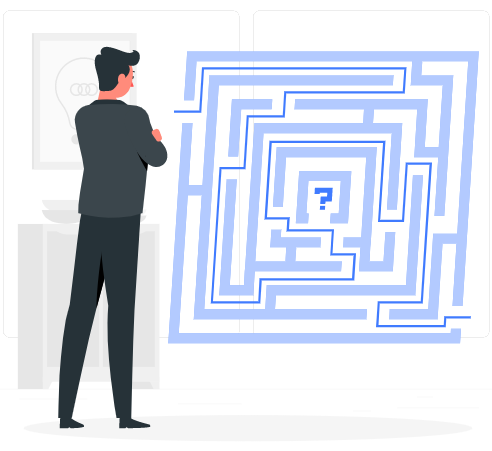 Разнообразие инструментов и языков программирования
Кроссплатформенность и доступность
Цифровое “Lego”
Интерактивные занятия
Видимый результат
3
ЦЕЛЕВАЯ 
АУДИТОРИЯ
Пользователь BIT engine
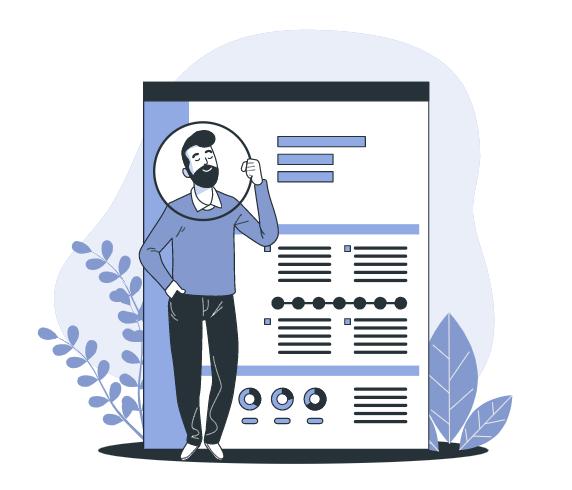 Дети в возрасте от 7 до 17 лет, которые интересуются программированием или хотят начать изучение этой области.
Родители, которые ищут качественные образовательные ресурсы для своих детей и хотят развивать их навыки программирования.
Учителя и преподаватели, которые ищут инструменты и подходы для эффективного обучения программированию в классе или в онлайн-формате.
4
Ниша ресурсов обучения детей программированию:
АНАЛИЗ
РЫНКА
Другие онлайн школы программирования
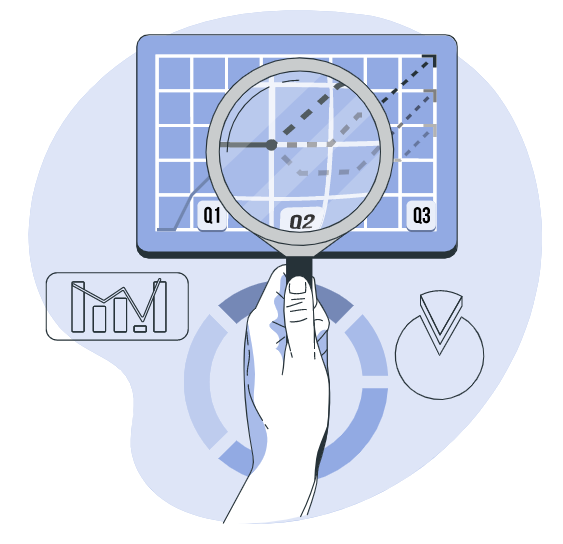 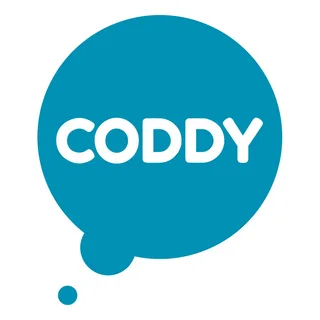 Офлайн школы программирования
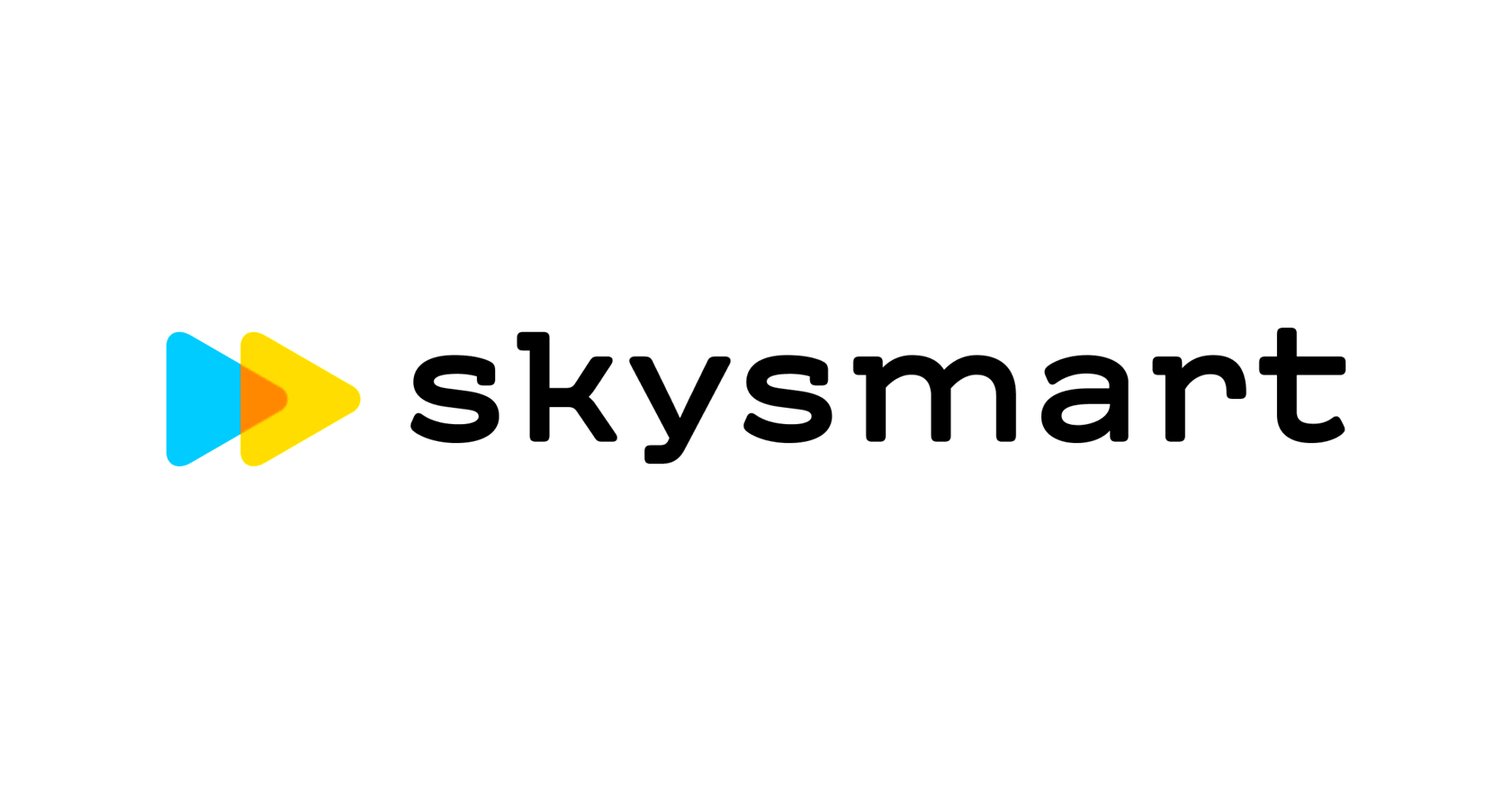 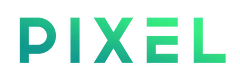 BIT Engine
[Speaker Notes: Согласно отчету Global Future 2023, спрос на IT-специалистов в России составляет около 660 тысяч человек ежегод]
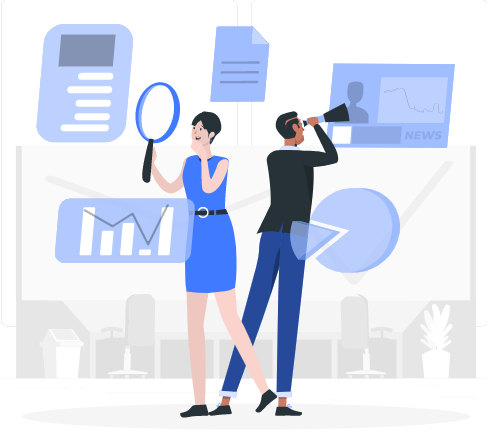 5
АНАЛИЗ
КОНКУРЕНТОВ
6
Анализ рынка
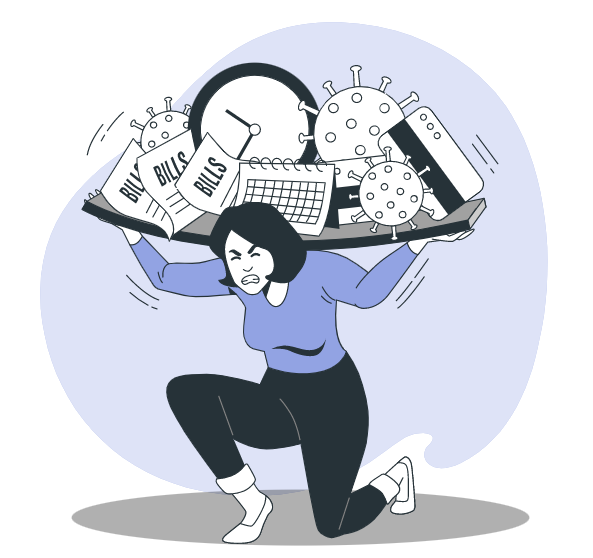 PAM
TAM
PAM - 825,6 млрд руб
SAM
TAM - 718 млрд руб.
SAM - 78 млрд руб.
SOM - 7.8 млрд руб
SOM
7
Гипотезы
Родители готовы платить за образовательное приложение.
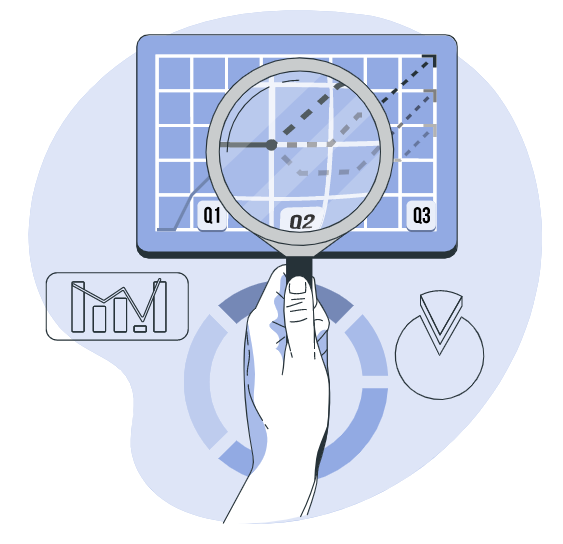 Дети 7-10 лет любят лего (конструкторы)
Дети 7-10 хотят реализовать себя
Детям сложно получать онлайн образование
Родители доверяют онлайн образованию
[Speaker Notes: Согласно отчету Global Future 2023, спрос на IT-специалистов в России составляет около 660 тысяч человек ежегод]
8
Интервью
Вопросы для интервью
Вопросы для родителей:
Как ваши дети проводят свободное время?
Какие у них интересы, и чем они занимаются дополнительно?
Когда и за какое приложение вы платили последний раз?
За какое приложение?
Когда последний раз вы платили за образование детей в интернете?
Зачем?
Почему?
Как вы решаете проблему образования своих детей?
Какие проблемы, при этом, возникают у детей?
Как вы пытались их решить?
Хотел ли ребенок в последний раз идти на занятие? 
Когда в последний раз ребенок рассказывал вам что-то о занятие?
О чем еще мне следовало вас спросить, но не спросил?
С кем мне следует еще поговорить?

Вопросы для детей:
Как прошло твое последнее занятие?
Какие проблемы при этом возникли?
Все ли было понятно?
Какую тему проходили в последний раз?
Что нового ты узнал с последнего занятия?
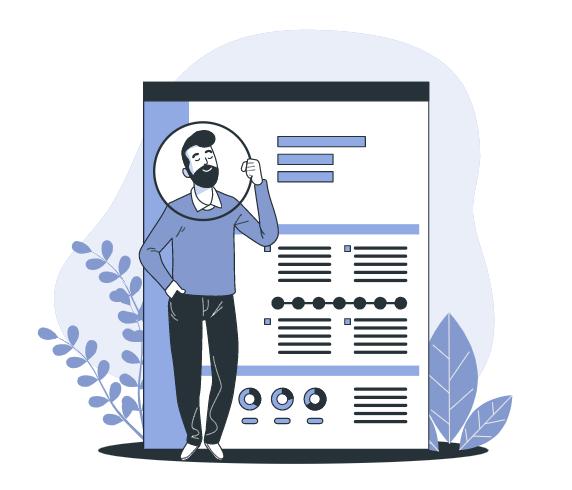 9
Интервью
Результаты интервью
Родители готовы платить за образовательное приложение. (4 из 5 респондентов)
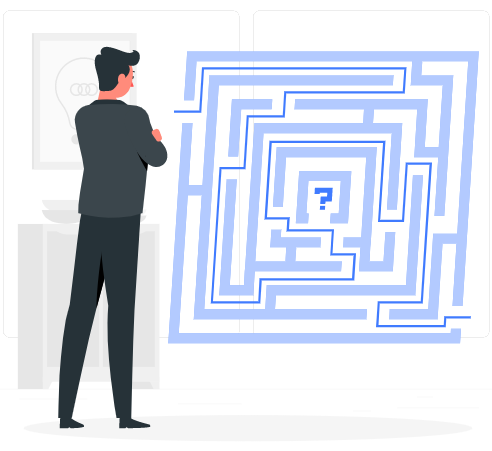 Дети 7-10 лет любят лего (конструкторы)
(5 из 5 респондентов)
Дети 7-10 хотят реализовать себя
(5 из 5 респондентов)
Детям сложно получать онлайн образование
(4 из 5 респондентов)
Родители доверяют онлайн образованию
(3 из 5 респондентов)